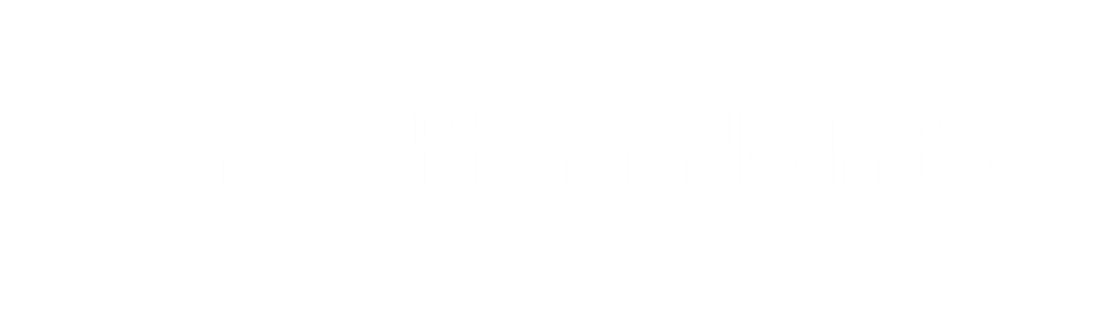 What do you know and what can you find out about the lengths of the pencils?
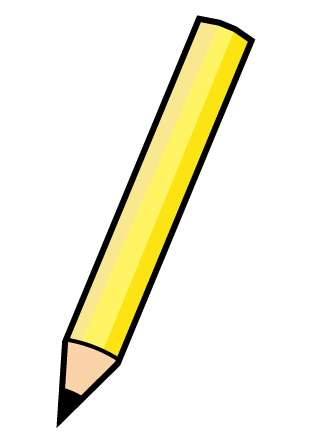 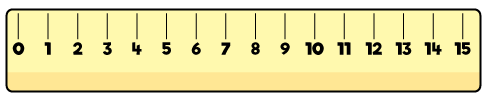 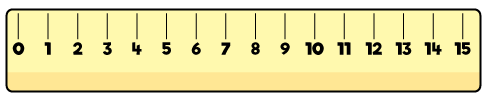 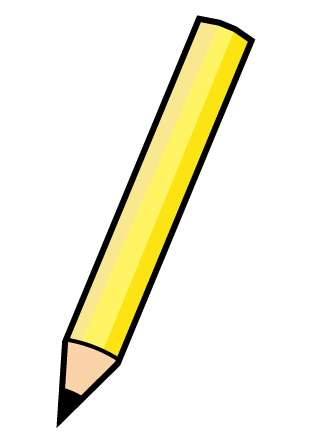 What do you know and what can you find out about the lengths of the pencils?
The lengths
 8 cm
 10 cm

The combined length
 18 cm

The difference in lengths
2 cm
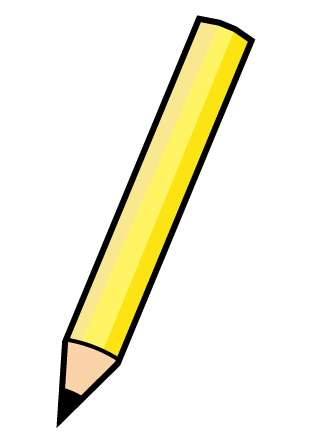 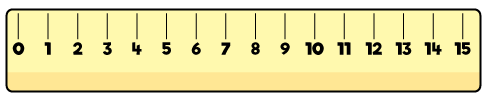 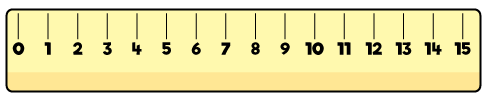 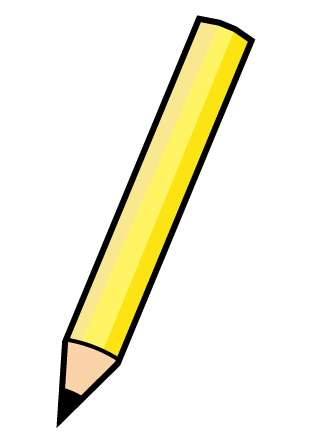 Have a go at question 1 on the worksheet
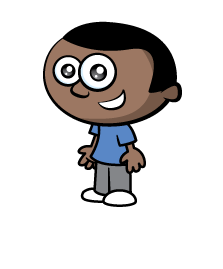 But it says 12
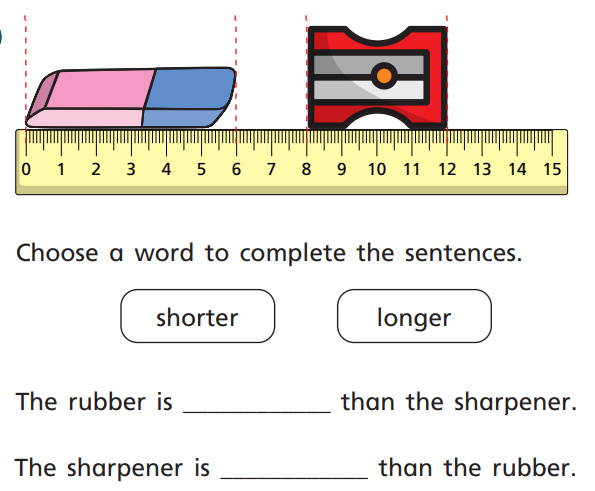 What do you notice?
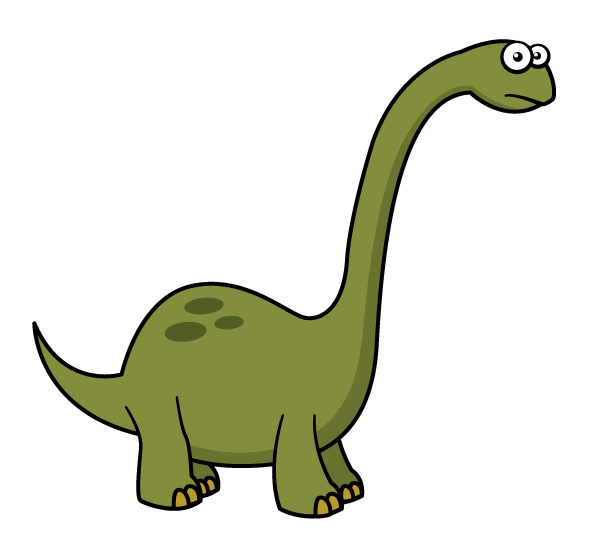 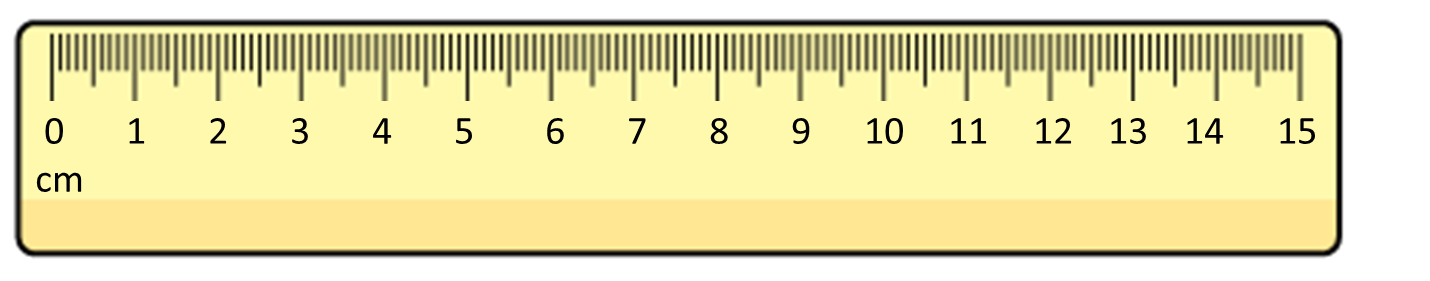 shorter
taller
11 cm tall
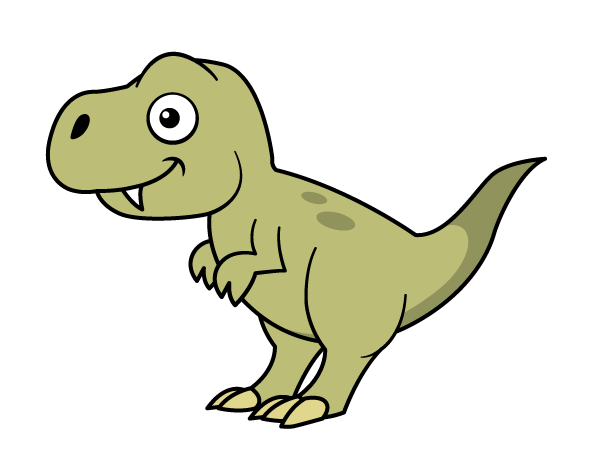 5 cm tall
What do you notice?
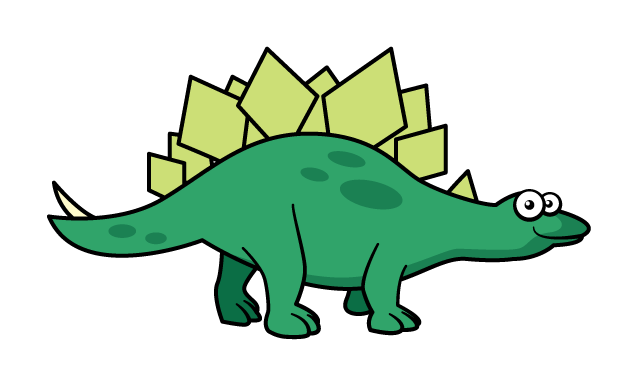 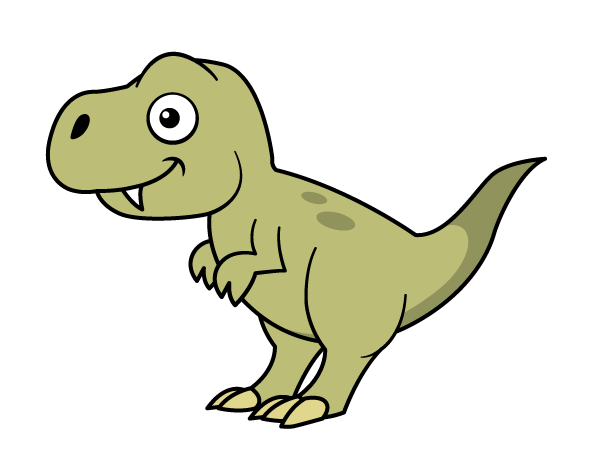 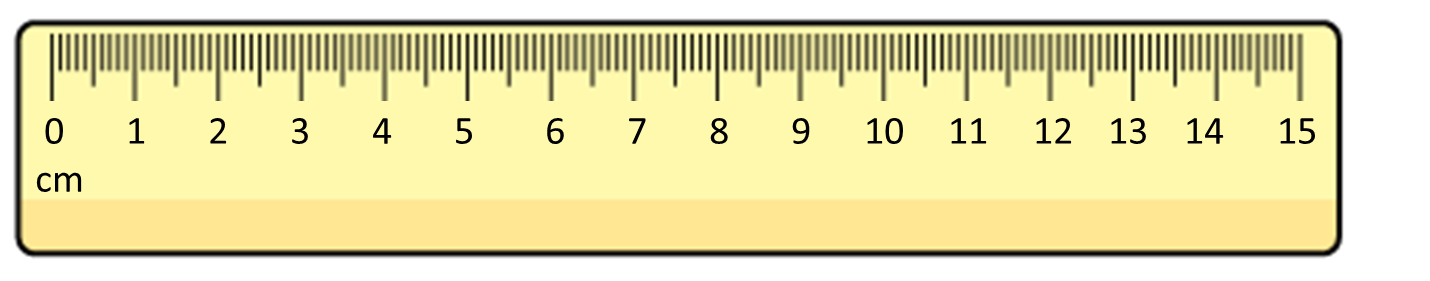 8 cm
5 cm
The Stegosaurus is longer than the T-rex.
The T-rex is shorter than the Stegosaurus.
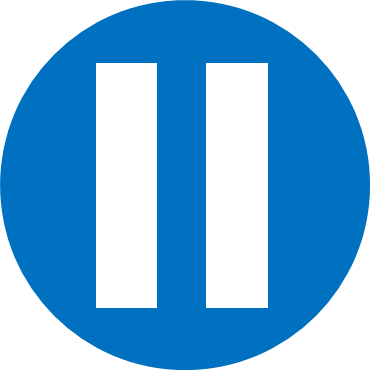 Have a think
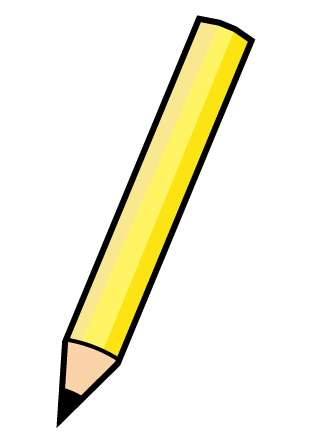 True or False?
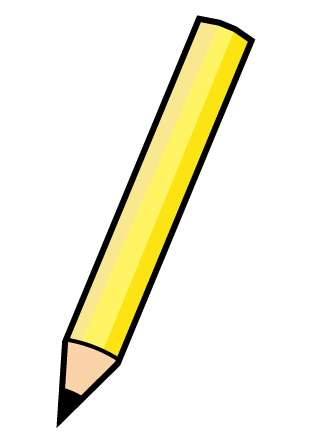 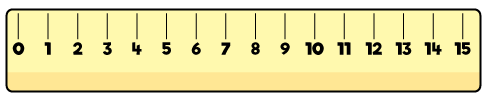 The yellow pencil is longer than the orange pencil.
It is false. Both pencils are the same length.
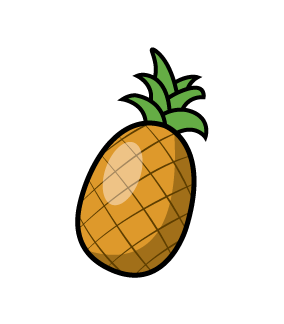 Equality and Inequality
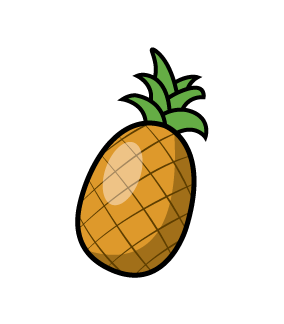 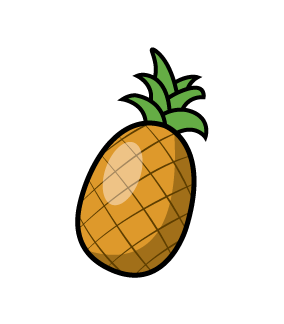 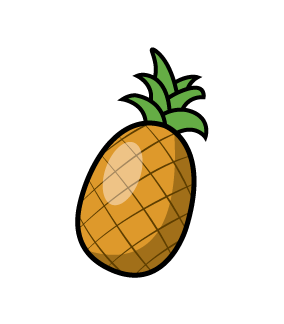 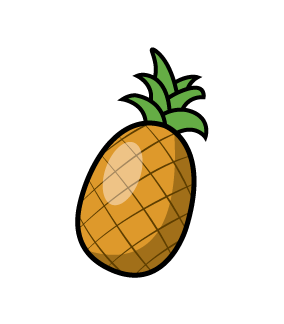 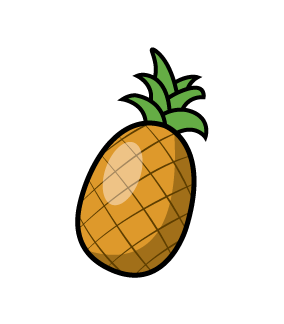 30
30
3
1
Are these correct or incorrect?
22 cm                 10 cm
20 m                	2 m
10 metres                   10 centimetres
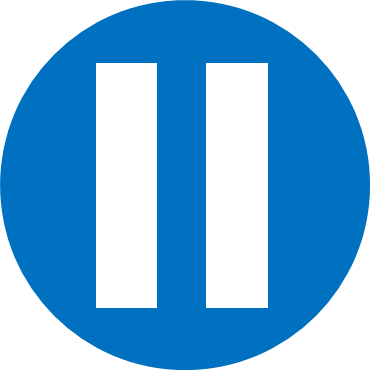 Have a think
Can you make these correct?
22 cm                 10 cm
20 m
20 m
centimetres
10 centimetres
0
1
2
3
4
5
6
7
8
10
9
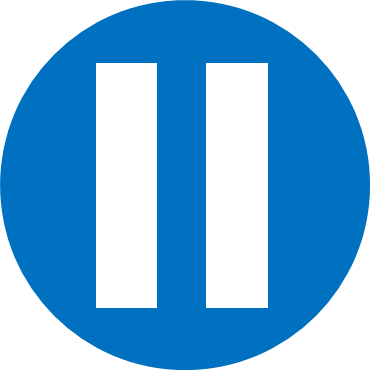 Have a think
Add measurements to complete the comparisons
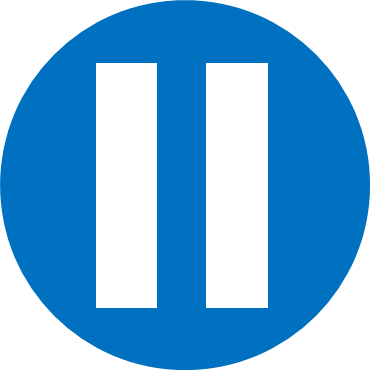 Have a think
100
99, 98, 97…
101, 102…
How tall could the stegosaurus be?
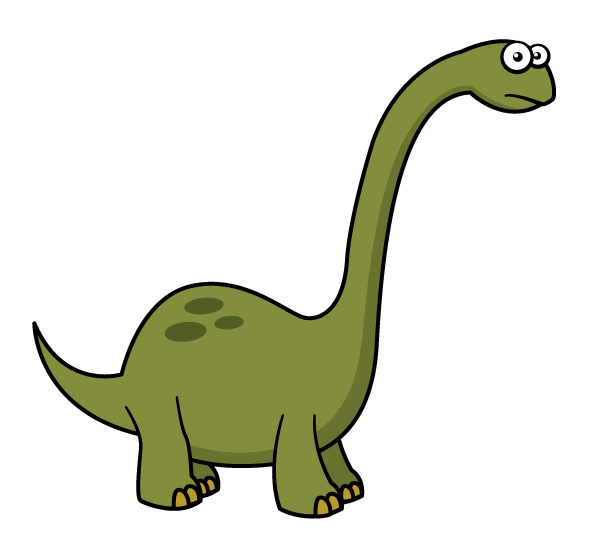 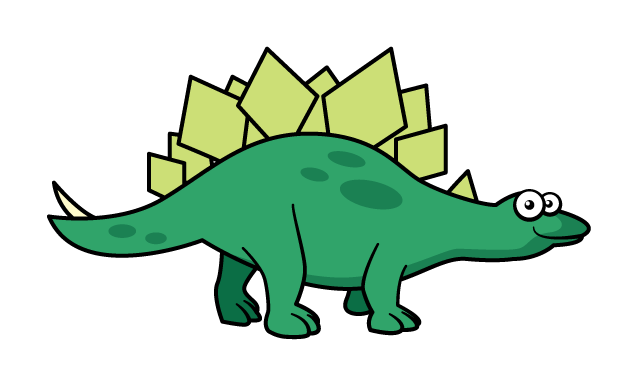 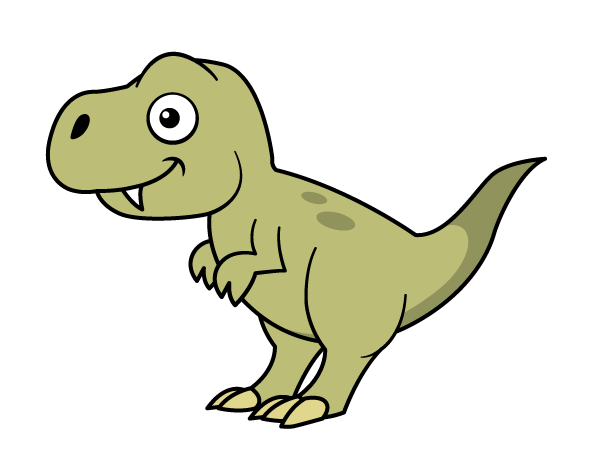 ? cm tall
5 cm tall
11 cm tall
10, 9, 8, 7, 6
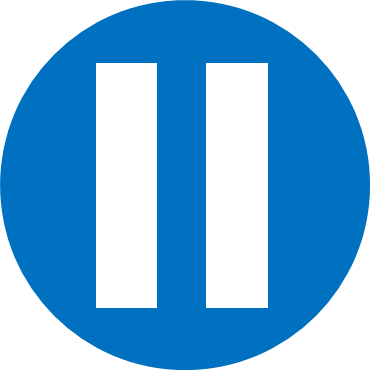 Have a think
Have a go at questions 2 – 6 on the worksheet
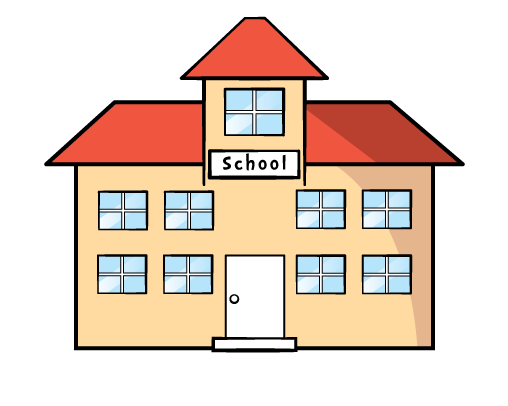 Some cars and a bus park on 
a street near a school.
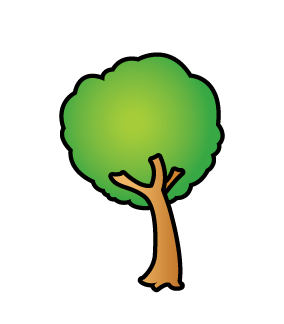 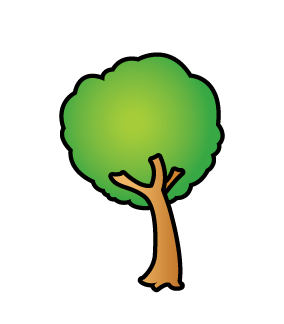 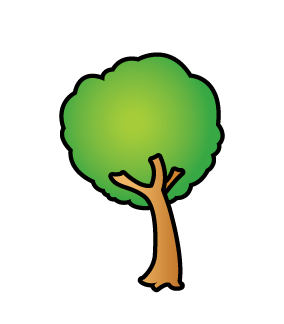 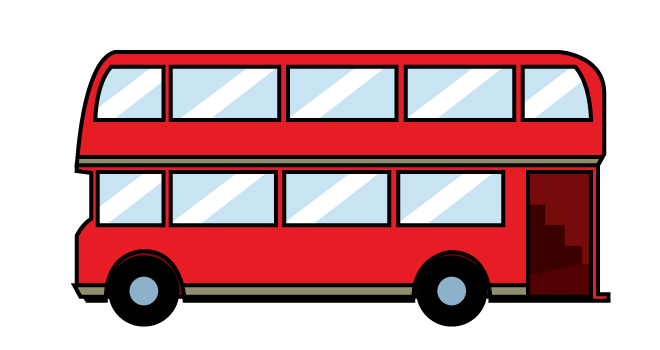 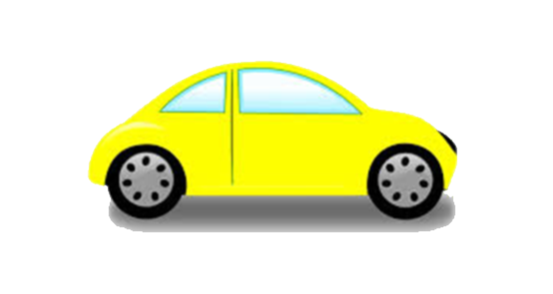 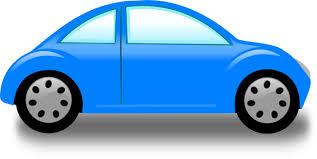 2 m
2 m
Each car is 2 m long.
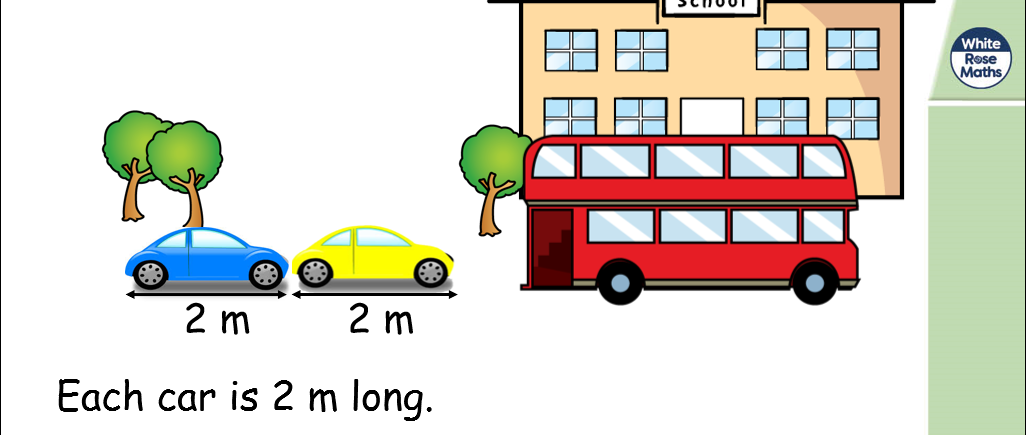 ?
4
10
?
8
?
2
2
4
2
2
4
2
Have a go at the last question on the worksheet